KOAGULASYON
HEMOSTAZ TESTLERİ
“Hemostasis”
Pıhtı oluşumu
Pıhtı erimesi
Hemostaz: Pıhtı oluşumu ile Kanama arasındaki dengedir
Hemostazın değerlendirilmesinde kullanılan testler
Trombosit sayımı 
Protrombin Zamanı(PZ, PT)
Parsiyel Tromboplastin Zamanı(PTZ, APTT)
Kanama Zamanı(KZ)	
Trombin Zamanı(TZ, TT)
Fibrinojen düzeyi ve fibrin/fibrinojen yıkım ürünleri (FDP, D-Dimer)(fibrinolitik sistem)
Faktör düzeylerinin tayini
[Speaker Notes: (Tromboz hemostaz kongresinde daha çok türkçe olsun diye tutturdular ) PZ, PTZ]
Ameliyat öncesi kontrol amacıyla önerilen hemostaz testleri
Trombosit sayımı
Kanama Zamanı
Protrombin Zamanı
Aktive Parsiyel Tromboplastin Zamanı
Trombin Zamanı
Fibrinojen
 FDP ve/veya D-Dimer
Kanamaya eğilimli hastalıkların tanısında 2. basamak  testler
Trombosit fonksiyon testleri

Faktör düzeyleri 

Alfa-2 antiplasmin düzeyi
Spesifik Faktör Tayinleri
İntrensek yol

FXII
FXI
FIX
FVIII
Extrensek yol

FVII
FV
FII
FX
Tromboza eğilimde kalıtsal risk faktörleri
Antitrombin, Protein C, Protein S eksiklikleri
FV Leiden
Protrombin 20210A mutasyonu
FVIII yüksekliği
Hiperhomosisteinemi
Trombofili (Pıhtı oluşumuna yatkınlık) düşünülen hastada yapılacak laboratuvar testleri
Fonksiyonel AT, PC,PS düzeylerinin ölçümü
Kantitatif  AT, PC, PS ölçümü 
Aktive protein C rezistansı ölçümü
FV Leiden mutasyonunun tespiti (PCR ile)
Protrombin 20210A mutasyonu tespiti (PCR ile)
Lupus antikoagülan tespiti
Tromboza eğilimde edinsel risk faktörleri
Yaşlılık, hareketsizlik, şişmanlık, büyük cerrahi girişim, travma ve yanık, malignite, gebelik, oral kontraseptifler vb.
Koagulasyon Testleri
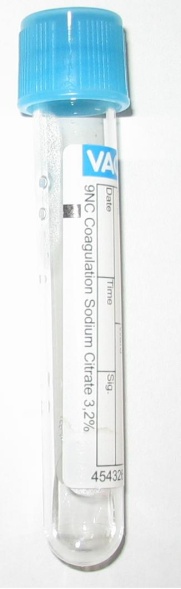 Venöz kan örneğinden çalışılması istenir
Stazdan kaçınmalı (doku faktörü karışır)
Damar yolu için fazla hırpalanmamalı (doku faktörü karışır)
Kateterden örnek alınması sakıncalı şart ise, kateter yıkanmalı, not alınmalı
Sodyum sitratlı tüp kandaki Ca++ tutarak pıhtılaşmanın doğal olarak başlamasını önler
Bekletilmeden gönderilmeli (1 saat)
Protrombin Zamanı-PT
Ekstrensek yol göstergesidir. (Doku faktörü, FVII, FX, FV, FII, I ) hk bilgi.
Plazma örneği tromboplastin (TF) varlığında rekalsifiye edilir  ve  Fibrin oluşum zamanı ölçülür 
Vit K eksikliği, Kc Hst, APA, bolus heparin uygulamasında  PT uzar
Oral antikoagulanların etkinliğini izlemede kullanılır. 
10-14sn
INR: 
(Hasta PZ/Kontrol PZ) ISI :0,8-1,0
HBD 0405
Protrombin Zamanı(PZ)
Extrensek yolda yer alan faktörlerin aktivitelerini ölçer
Faktör II
Faktör V
Faktör VII
Faktör X
Protrombin Zamanı(PZ, PT)
Reaktifler:Tromboplastin ve Kalsiyum içerir
Sonuç parametreleri: %, sn, ve INR
INR: (hasta PTsn/MNPT)ISI
Isı:International Sensitivity Index
MNPT: mean normal PT
			(20 veya üzeri sağlıklı kişinin PT sürelerinin aritmetik 			ortalaması alınarak bulunur)
Protrombin Zamanı(PZ)
INR sonucu oral antikoagulan(OAT) kullanan hastaların tedavi takibinde kullanılmaktadır

Faktör V, VII, X ve protrombin (II) veya fibrinojen eksikliği
İnhibitör varlığında
Disfibrinojenemi
Lupus Antikoagulan varlığında
Warfarin tedavisinde 
     uzar
Normal aralık:9-12sn
Aktive Parsiyel Tromboplastin Zamanı (PTZ, APTT)
İntrensek yolu gösterir. ( FVIII, FIX, FXII, FXI eksiklikleri)
Plazma örneği tromboplastin (TF) içermeyen tromboplastik materyal, (-) yüklü bir madde  varlığında rekalsifiye edilir  ve  Fibrin oluşum zamanı ölçülür
Kalıtsal Faktör eksiklikleri, LA, vWH,  

Heparin tedavisi takibinde de kullanılır (normalx1,5-2,5)

20-35saniye
HBD 0405
Parsiyel Tromboplastin Zamanı (PTZ, APTT)
İntrensik yolda yer alan faktörlerin aktivitelerini ölçer

Hasta plazma+silika/kaolin(trombosit yüzey fosfolipid muadili)+ Ca2+

Normal aralık:22-36sn
Parsiyel Tromboplastin Zamanı(PTZ)
Prekallikrein
HMWK
Faktör XII
Faktör XI
Faktör IX
Fakör VIII eksikliğinde

Lupus antikoagulan varlığında uzamaktadır.
Dilüsyon Testi (50:50)
PT ve PTT uzaması her zaman faktör eksikliğini göstermez.
Dilusyon testi: Hasta plazması ile normal plazma 1:1 dilue edilir. Bir saat 37 derecede enkübe edilir ve PT/PTT testi tekrarlanır. 
Yorum: 
PT veya PTT normale dönerse (veya %25 kısalma var): Faktör eksikliği
PT veya PTT normale dönmedi: Faktörlere karşı inhibitör var.
Fibrinojen
YDİP(yaygın damar içi pıhtı oluşumu(DIC)
KC hastalıkları
İnflamatuar hastalıklar
Maliniteler de  
   yüksek bulunur
Yüksek Fib.  seviyelerinde kardiyovasküler hastalık riski yüksektir
Oral kontraseptif kullanımı ve hamilelikte de  artar
Trombolitik tedavide Fib.  düzeyleri düşer
[Speaker Notes: KC: karaciğer
KC: Karaciğer]
Fibrinojen-Clauss test yöntem
Ortama fazla miktarda sığır trombini ve albümin, kalsiyum içeren Fibrinojen reaktifi eklenerek dilüe edilmiş hasta plazmasındaki fibrinojen fibrine dönüştürülür.
Yüksek trombin ve düşük fibrinojen konsantrasyonlarında, reaksiyonun oranı fibrinojen konsantrasyonunun fonksiyonudur.
Normal aralık:200-400mg/dL
Trombin Zamanı
Trombin zamanı
Plazmaya trombin eklenmesi ile fibrinojenden fibrin oluşumuna kadar geçen süre ölçülür.
 
Bu test fibrinojen yokluğu veya fonksiyon bozukluğu, plazmada fibrin yıkım ürünlerini, aşırı proteinlerin varlığı(ör MM) veya heparinin bulunması durumunda uzar.

12-15 sn
 TZ’in uzamış, Reptilaz zamanının normal olması heparin kontaminasyonunu destekler
Trombin
Fibrinojen
Fibrin 
monomerleri
Fibrin 
pıhtısı
Trombin zamanı(TZ)
TT ölçümlerinde fibrinojenden  fibrin oluşması  için ortama dışarıdan trombin eklenir. Fibrinojenin azaldığı, FDP nin arttığı durumlarda, disfibrinojenemilerde (fibrinojen yapısal bozuklukları)
heparin etkisi ile 
   TT  testinde de uzamalar görülebilir. 
Genellikle PTZ tercih edilse de heparin doz takibinde TT testi de kullanılabilir.
Özellikle Lupus Antikoagülan bulunan kişiler ve tedavi öncesi uzamış PTZ test sonucu bulunan hastalarda TT testinin kullanılması tercih edilebilir 
Normal aralık: 12-16sn
D-Dimer
Fibrinin plazmin ile yıkımı ile açığa çıkan Fibrin Yıkım ürünlerinden biridir

   ( FXIII aracılığı ile çapraz bağlarla ilişkili iki fibrin monomerinden  oluşur, fibrinojenden oluşmaz Bu nedenle süregelen bir damar içi pıhtılaşmasının göstergesidir 
En hassas ölçüm yöntemi: ELISA
  Arttığı Durumlar:
Arterial Tromboembolik Hastalıklar
Miyokard enfarktı, Strok, Atrial fibrilasyon, İntrakardiak trombus
Venöz Tromboembolik Hastalıklar
Derin Ven trombozu, Pulmoner emboli
    DIC, Preeklampsi-eklampsi, Anormal fibrinoliz-trombolitik ajanlar, Kardiyovaskuler hst- konjestif kalp yetm., şiddetli enfeksiyon-enflamasyon, sepsis, cerrahi travma, malinite, böbrek hst(NS, ABY,KBY),normal gebelik, venöz malformasyonlar…
D-dimer (fibrin yıkım ürünlerinden biridir)
Tromboz tanısı ve trombolitik tedaviyi izlemede kullanılır
Derin Ven Trombozu(DVT)
Pulmoner Emboli
YaygınDamar İçi Pıhtılaşma
Hamilelikte
   D-Dimer seviyeleri artar.
D-Dimer
D-Dimer’e spesifik monoklonal antikorla kaplı polistren lateks partiküller içeren reaktif,  
    D-Dimer içeren plazma ile karıştırıldığında partiküller aglütine olarak ortamdaki ışık geçirgenliğini azaltırlar. 
Aglutinasyon derecesi ile  D-Dimer konsantrasyonu doğru orantılıdır (turbidimetrik ölçüm) .
Faktör Tayinleri
Ölçülmek istenen faktör düzeyi için, ilgili faktörden yoksun plazma ile hasta plazması karıştırılır.
İntrensek yolda yer alan faktör ise PTZ,
Ekstrensek yolda yer alan faktör ise PZ testi ölçülerek
 kalibrasyon eğrisinde hesaplanıp % aktivite olarak sonuç raporlanır.
Von Willebrand Faktör(vWF) Eksikliği
En sık rastlanan kalıtsal kanama bozukluğu
vWF,  kanda Faktör VIII’in taşınmasından sorumludur.
vWF eskikliğinde FVIII’in de düşük olması beklenir
Kronik/ akut inflamatuar hastalıklar veya vasküler endotel hasarında artar
Von Willebrand Faktör aktivite test yöntem
Anti-vWF monklonal antikoru içeren lateks reaktif vW faktörün trombosit bağlanma bölgesine(GP 1b reseptör) yönlenerek plazmadaki vWF ile reaksiyona girer.
Aglutinasyonun derecesi vWF aktivitesi ile doğru orantılıdır
Agregatlar nedeni ile ışık geçirgenliğinde ortaya çıkan azalma ölçülür
Von Willebrand Faktör, vWF(Ri:co)
Hasta plazmasına Ristosetin eklenerek trombositlerin agrege olması sağlanır
Trombositlerin agregasyonu ortamdaki büyük vWF multimerlerin varlığına bağlıdır
Hasta plazmasındaki vWF aktivitesi kaydedilir.
Kanama zamanı(KZ)
Trombosit- kan damarı duvarı fonksyonlarını  ölçen bir testtir
Ivy Template metodu kullanılır
Hastanın üst koluna 40mmHg basınç uygulanır
Tek kullanımlık Template yardımı ile hastanın alt ön kolunda 1mm derinlik ve 9mm uzunluğunda kesi yapılır.
Kanamanın başlaması ile birlikte 30 sn aralıklarla kesi yerine değmemek koşulu ile akan kan ortamdan uzaklaştırılır.
Kanama durduğunda süre kaydedilir(2-9sn)
Kanama zamanı(KZ)
100,000/µL üzeri trombosit sayısına göre standardize edilmiştir
Düşük trombosit sayısında KZ uzar
Primer damar duvarı düzensizliklerinde
vW hastalığında KZ uzamış  bulunur

Trombositopenilerde, trombosit fonksiyon bozukluklarında, aspirin,tiklopidin gibi antitrombosit etkili  ilaçların kullanımı ile, üremide KZ uzar
Kanama Zamanı Testi
En kolay, en ucuz ve en hızlı olarak yapılabilen tarama testi
Trombosit fonksiyon bozukluklarının ve    von Willebrand hastalığının tanısında çok yararlı bir inceleme
Sonuçların güvenilir olabilmesi için testin uygun şekilde yapılması gereklidir
Kanama Zamanı Ölçümü
Ivy  Yöntemi 
“Template” yöntemi:
Modifiye “Template” Yöntemi : 
Duke Yöntemi
Kanama Zamanı Testi-TEMPLATE YÖNTEMİ-
Kanama Zamanı Testi
Kanama Zamanı Testi
Kanama Zamanı Testi